WISEMAPPING
Matea čurman kovačević
dora tomić
O WISEMAPPINGU
Program namijenjen za izradu mentalnih mapa
Jednostavan za korištenje
Namijenjen je svim uzrastima
Najviše ga koriste učenici
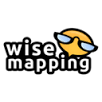 KAKO KORISTITI  WISEMAPPING
Moramo navesti središnju temu
Unijeti podteme koje se nadovezuju na središnju temu
Ako želimo možemo dodavati boje ili mijenjati formate teksta 
Simbolima možemo istaknuti važne stvari
Svakoj podtemi možemo dodati bilješke
Program za izradu umnih mapa
Besplatan program 
Ne zahtjeva instalaciju na računalo
KAKO DO WISEMAPPINGA:
Posjetiti službeno središte Wisemapping-a
Registrirati se
Odabrati opciju za izradu mentalne mape
PREDNOSTI  WISEMAPPINGA
Automatsko spremanje sadržaja
Mentalne mape su dostupne na svim računalima
Besplatan program
Besplatno dijeljenje s korisnicima
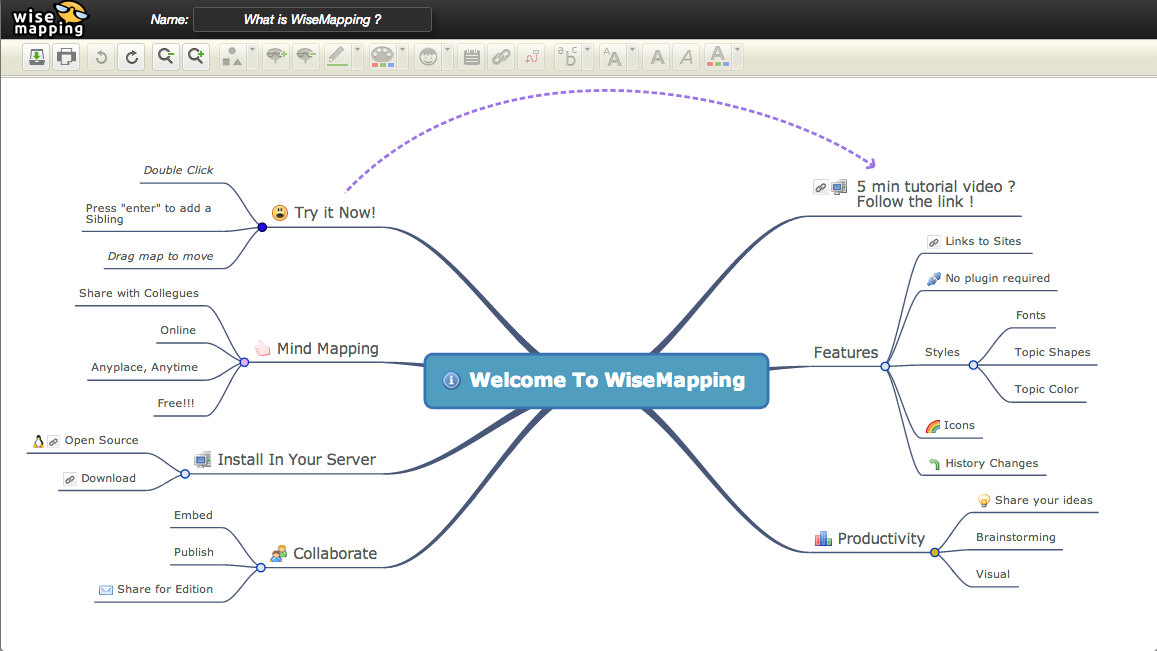 NEDOSTATCI  WISEMAPPING-a
Premalo alata za uređivanje mentalnih mapa
Potrebna je registracija
Potreban je pristup internetu
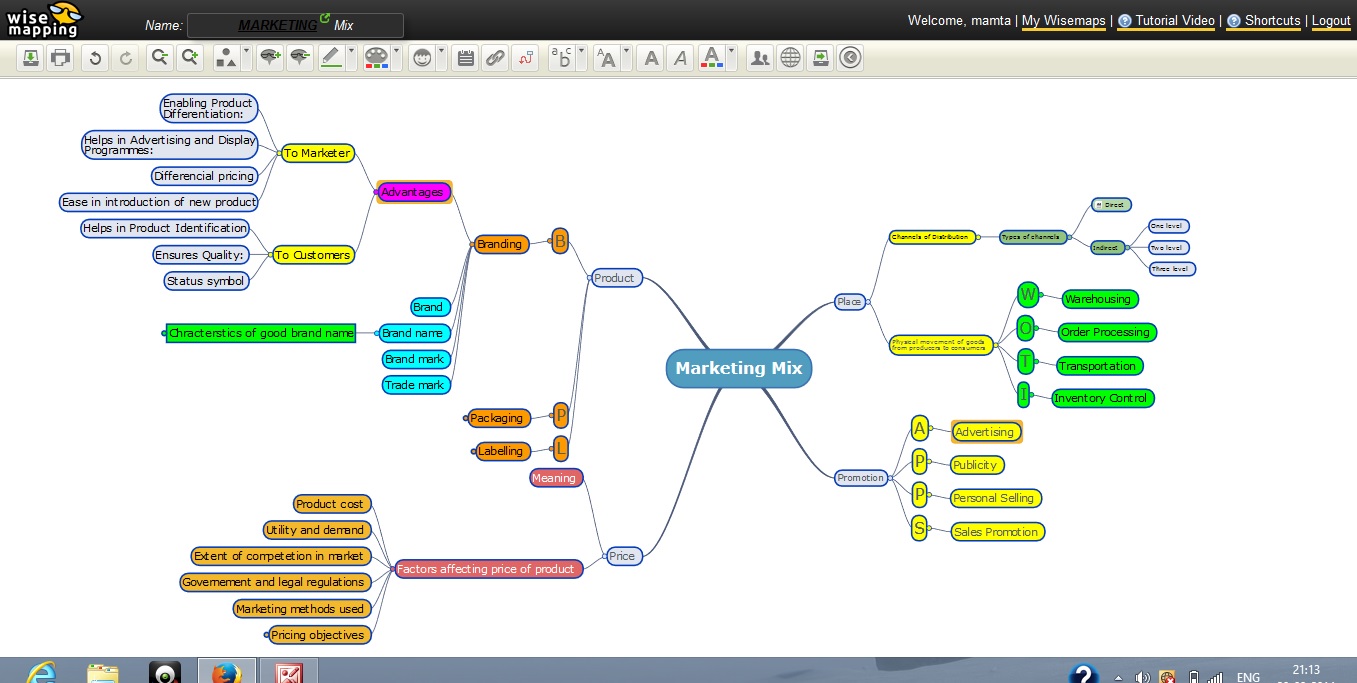 Hvala vam na pozornosti
Kraj